Ukuran Pemusatan - Data Tunggal
UKURAN DATA
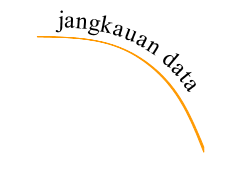 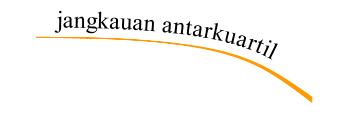 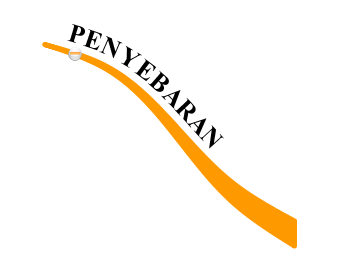 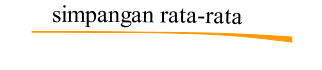 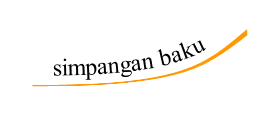 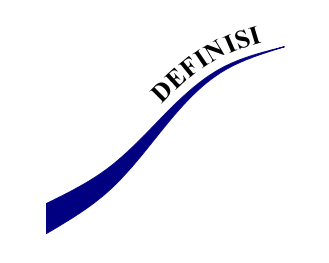 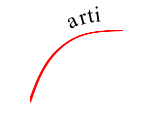 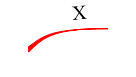 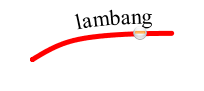 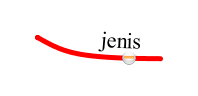 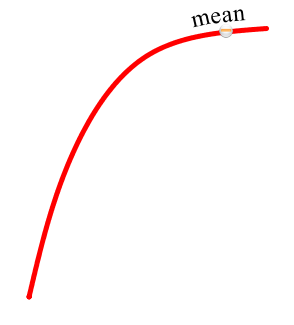 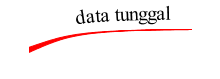 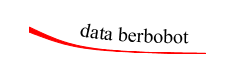 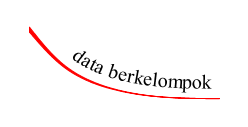 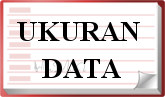 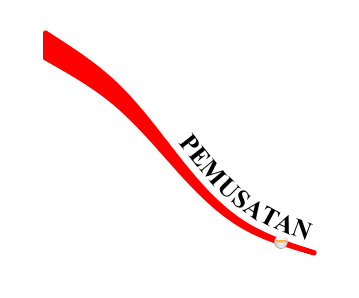 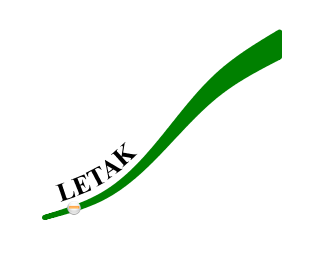 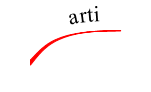 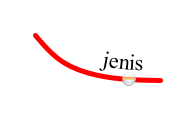 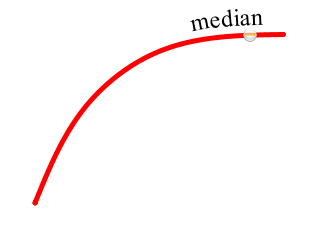 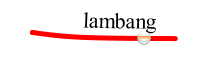 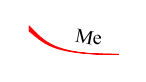 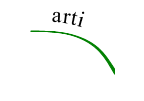 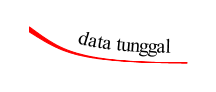 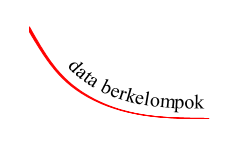 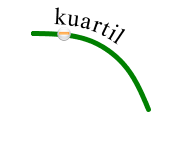 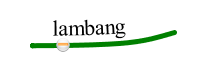 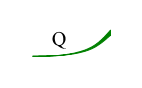 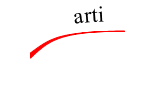 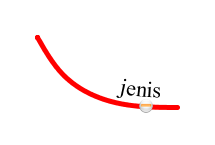 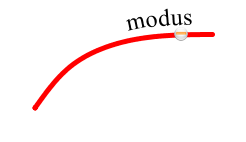 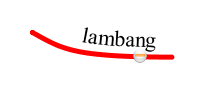 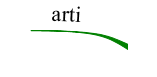 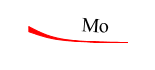 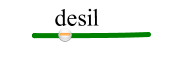 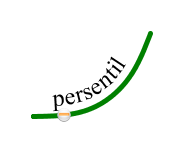 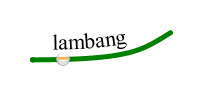 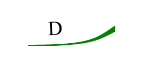 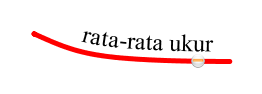 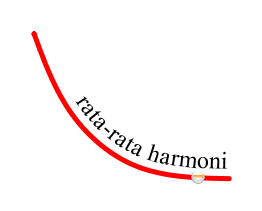 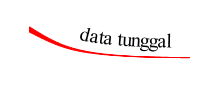 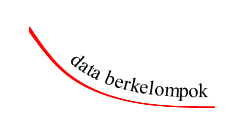 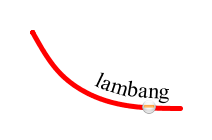 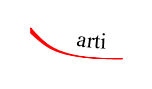 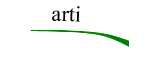 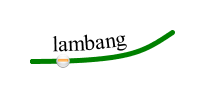 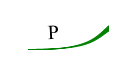 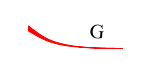 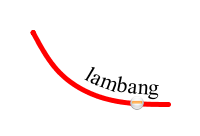 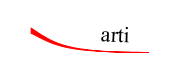 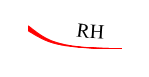 2
Definisi Ukuran Pemusatan
Merupakan ukuran-ukuran dari sebuah kelompok data yang dapat mewakili karakteristik dari sebuah populasi.
Ukuran-ukuran tersebut diantaranya : 
	- Rata-rata (mean)
	- Modus
	- Nilai tengah (median)
	- Kuartil, Desil dan Persentil
Data Ukuran Pemusatan
Nilai ukuran pemusatan terbagi menjadi dua kelompok data, yaitu:
Data tunggal (data yang tidak berkelompok)
Data yang berkelompok.
Ukuran Pemusatan Data tunggal
Rata-rata (mean)


Contoh : 2,4,3,1
Modus
Modus (nilai yang sering muncul).
	Ditentukan dari banyaknya nilai yang ada dari sederetan kelompok data.

Contoh : 3,3,1,2,3,4,4,3
   Modus = 3 (karena nilai 3 paling sering muncul)
Median (1)
Nilai tengah (median)
	yaitu nilai yang terletak di tengah-tengah deretan kelompok data.
Deretan data harus diurutkan terlebih dahulu.
Untuk data tunggal, nilai median terdiri dari data yang jumlahnya ganjil atau genap.
Median Data Ganjil (1)
Letak nilai median (k) :


Median =
Median Data Ganjil (2)
Contoh : 2,1,3,4,5
   Data diurutkan  : 1,2,3,4,5
	
	Letak median : 

	Median =
Median Data Genap (1)
Letak nilai median (k) :
	

Median =
Median Data Genap (2)
Contoh : 2,1,3,4
   Data diurutkan  : 1,2,3,4
	
	Letak median : 

	Median =
Kuartil (1)
Kuartil (Q)
Merupakan nilai yang didapat jika sederetan bilangan dibagi menjadi empat bagian yang sama.
Sehingga nilai kuartil ada 3 (Q1,Q2 dan Q3)
Kuartil (2)
Data diurutkan terlebih dahulu.
Kemudian tentukan letak kuartil.
	
	Letak Q = nilai yang ke 

Tentukan nilai Q sesuai dengan letaknya.
Kuartil (3)
Contoh : 15,10,20,30,25
Data diurutkan : 10,15,20,25,30

Letak Q1 = nilai yang ke 

Nilai Q1 =
Desil (1)
Desil (D)
Merupakan nilai yang didapat jika sederetan bilangan dibagi menjadi sepuluh bagian yang sama.
Sehingga nilai Desil ada 9 (D1,D2,…,D9)
Desil (2)
Data diurutkan terlebih dahulu.
Kemudian tentukan letak desil.
	
	Letak D = nilai yang ke 

Tentukan nilai D sesuai dengan letaknya.
Desil (3)
Contoh : 15,10,20,30,25,40,35,45,50
Data diurutkan : 10,15,20,25,30,35,40,45,50

Letak D7 = nilai yang ke 
                        
Nilai D7 = 40
Persentil (1)
Persentil (P)
Merupakan nilai yang didapat jika sederetan bilangan dibagi menjadi seratus bagian yang sama
Sehingga nilai desil ada 99 (P1,P2…P99)
Persentil (2)
Data diurutkan terlebih dahulu
Kemudian tentukan letak persentil
	
	Letak P = nilai yang ke 

Tentukan nilai P sesuai dengan letaknya.
Latihan Soal
Tentukan nilai :
 Mean, Modus, Median, Kuartil 3,Desil 9,Persentil 53
Solusi :